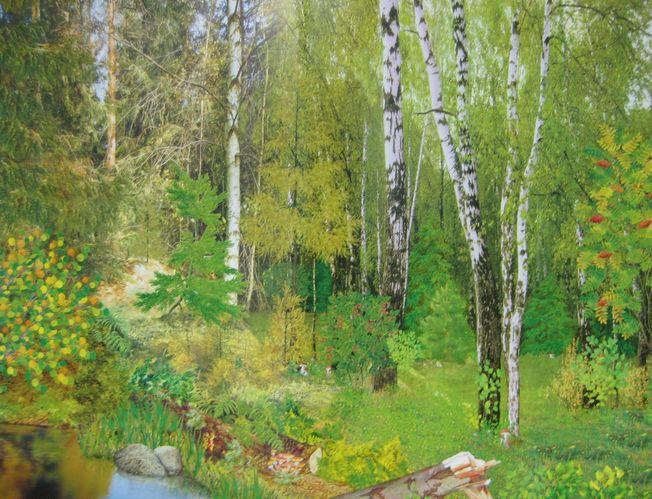 Мы живем в России
Если долго-долго-долгоВ самолёте нам лететь,Если долго-долго-долгоНа Россию нам смотреть,То увидим мы тогдаИ леса, и города,Океанские просторы,Ленты рек, озёра, горы…Мы увидим даль без края,Тундру, где звенит весна,И поймём тогда, какая,Наша Родина большая,Необъятная страна.(В. Степанов)
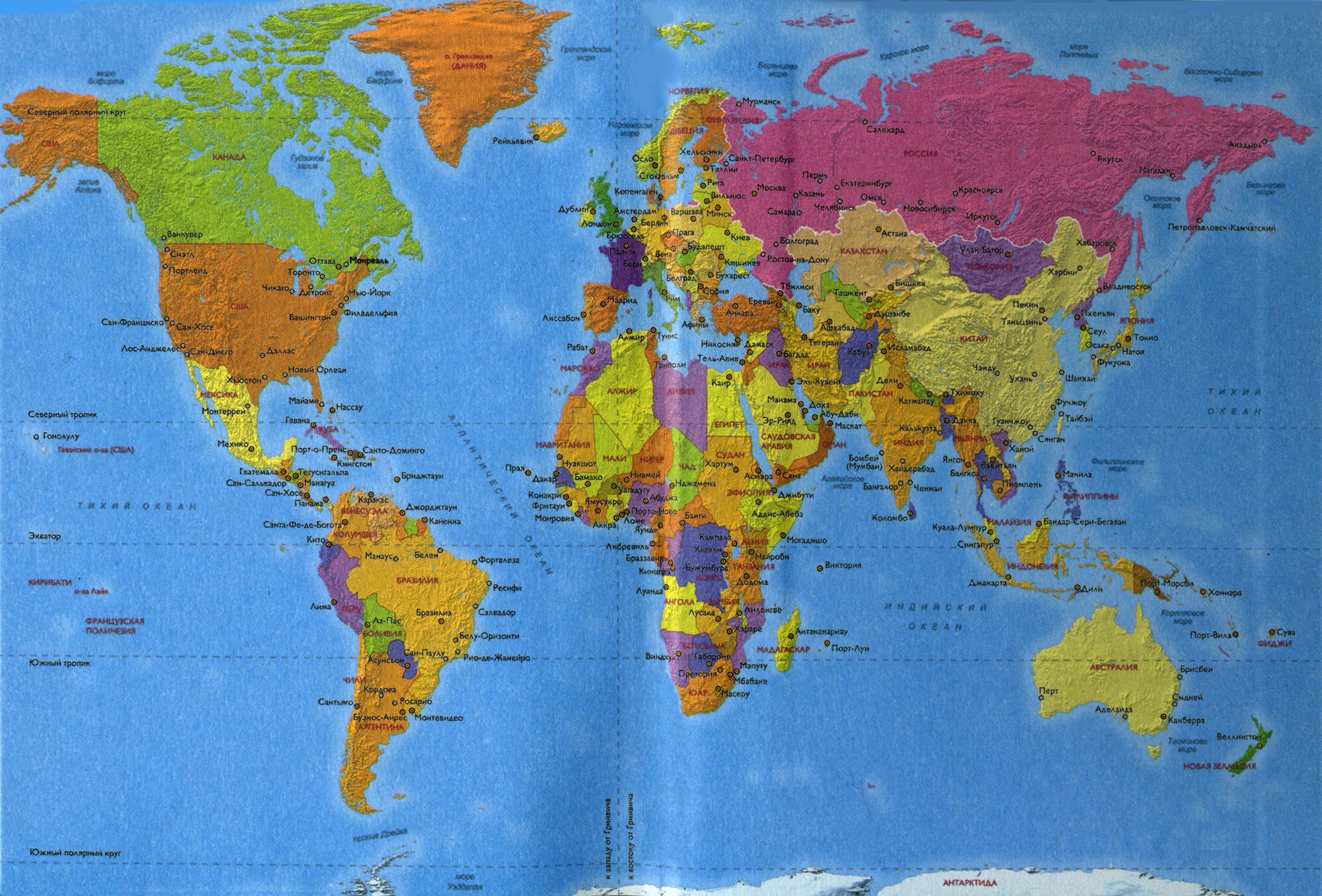 Россия самая большая страна в мире.
Чтобы преодолеть расстояние от Калининграда до Владивостока,  
нужно ехать на поезде целую неделю.
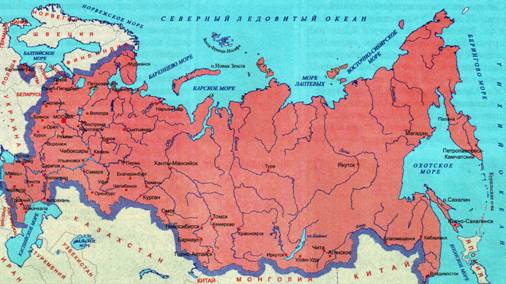 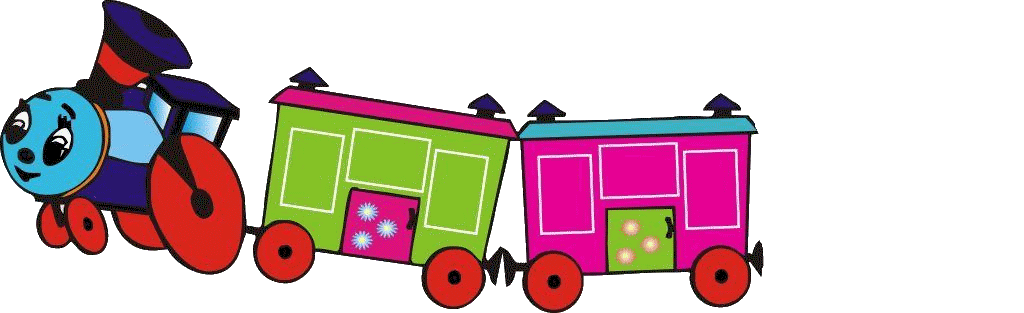 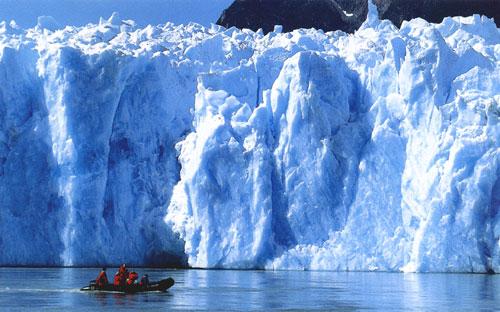 Такие размеры страны делают ее природу, климат удивительно разнообразным. 
И на более чем половине территории России, находится вечная мерзлота.
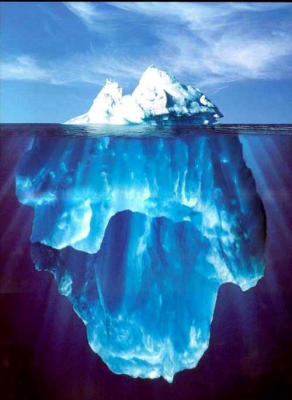 С севера нашу страну омывает Северный ледовитый океан. Само название 
«ледовитый» показывает, что он холодный.
Здесь бывает очень длинная холодная зима и короткое лето. 
Солнце летом греет слабо. Даже в июле иногда выпадает снег. 
Большая часть океана круглый год покрыта льдами. 
За короткое северное лето они не успевают растаять.
Некоторые животные сумели приспособиться к суровой жизни севера.
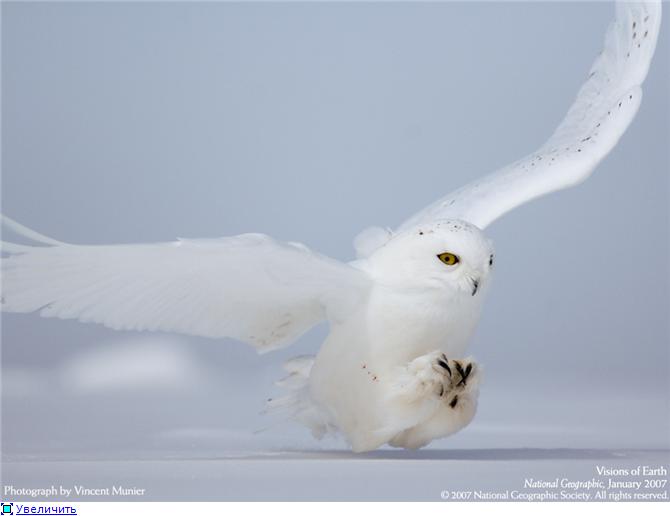 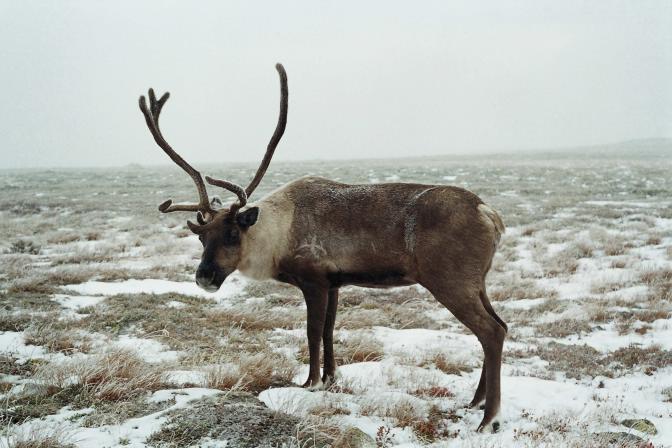 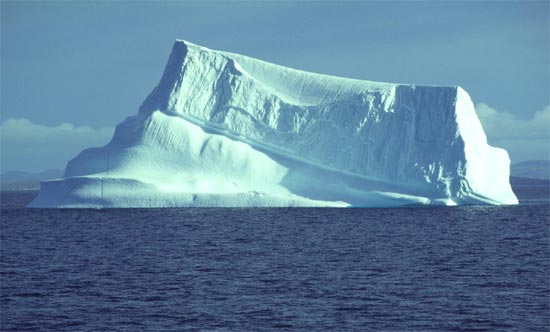 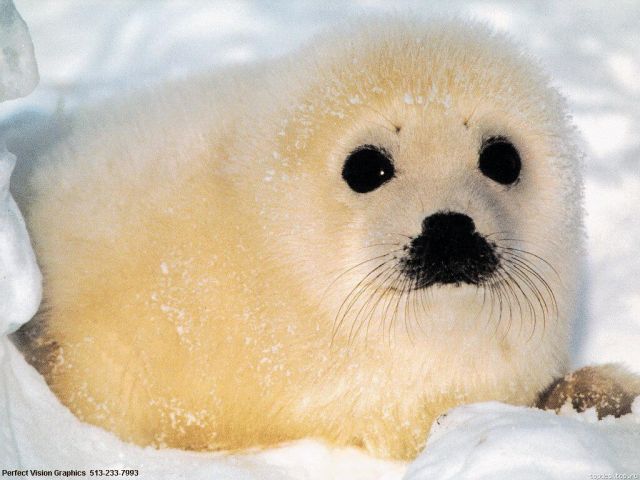 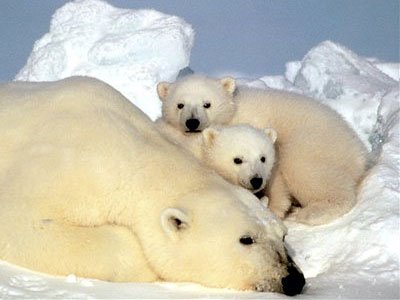 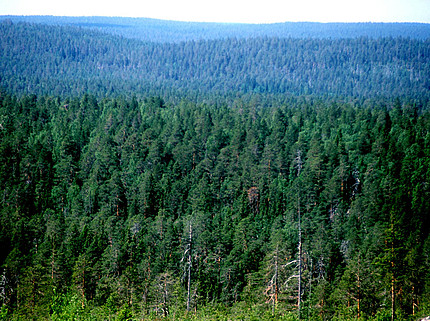 Более половины территории России занимает Сибирь
Именно благодаря ей Россия обладает огромными природными богатствами.
 Сибирские природный ландшафты изумительны по своей красоте. 
Тайга — это символ как Сибири, так и России.
Животный мир  тайги разнообразен…
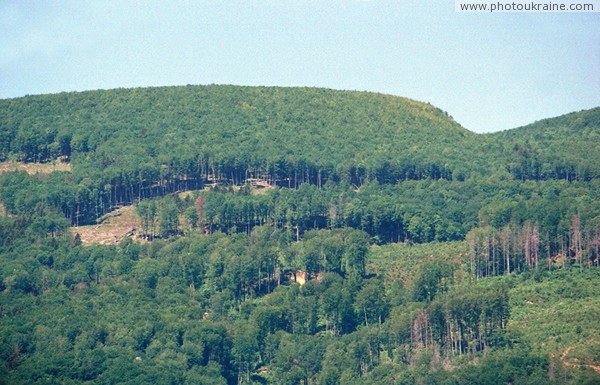 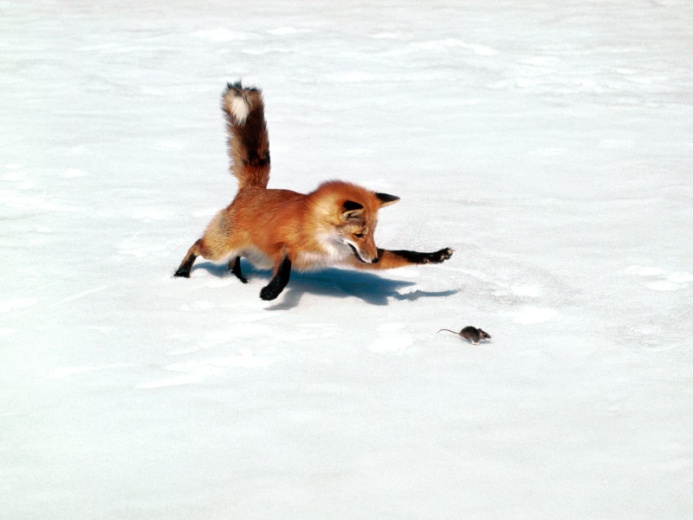 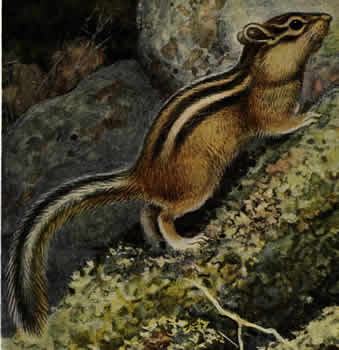 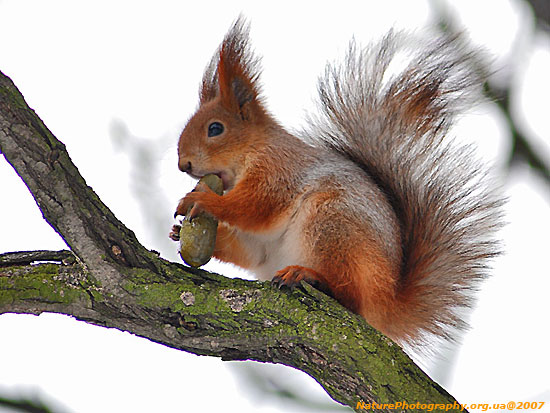 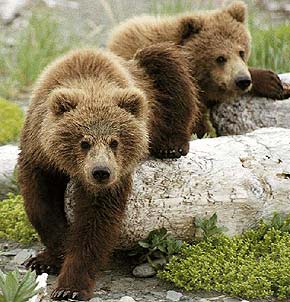 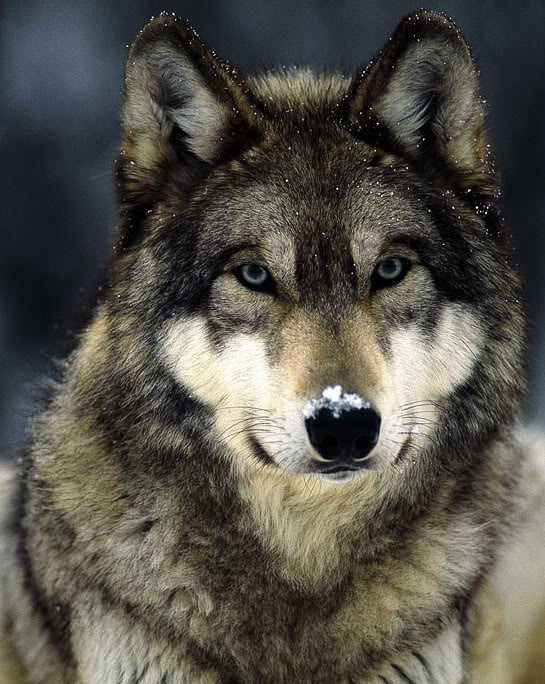 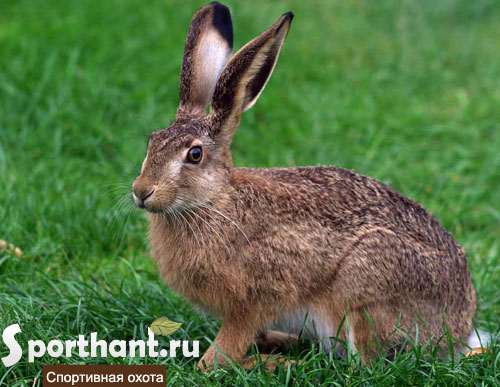 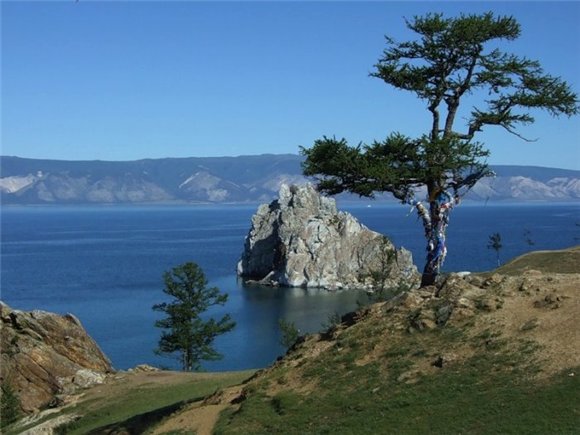 В России имеется самое большое в мире пресноводное озеро — Байкал
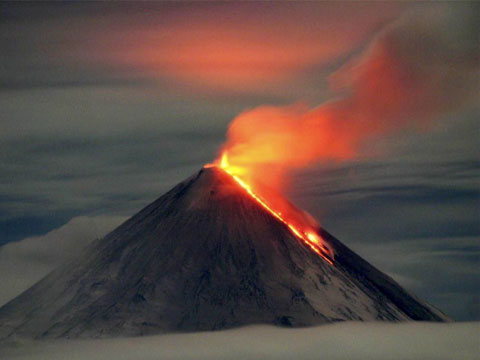 На территории России вулканы расположены на полуострове Камчатка.
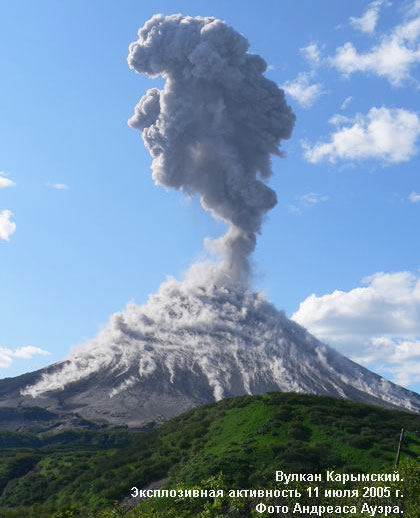 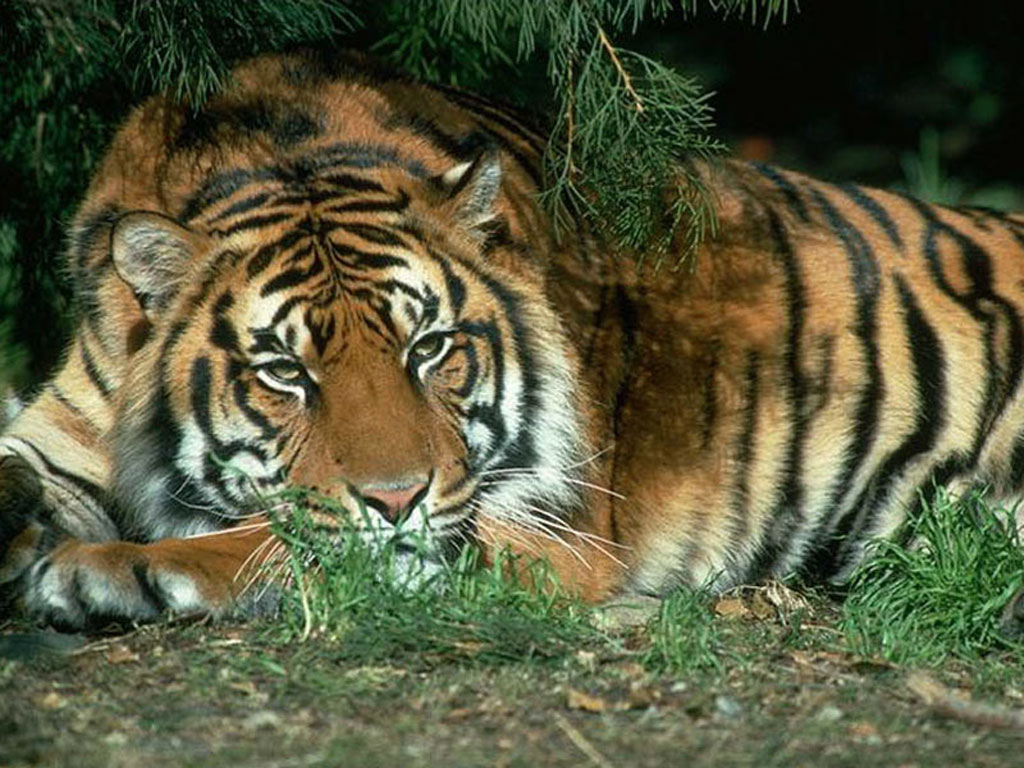 Самый крупный и красивый подвид тигров – амурский обитает 
в Приморском и Хабаровском краях России.
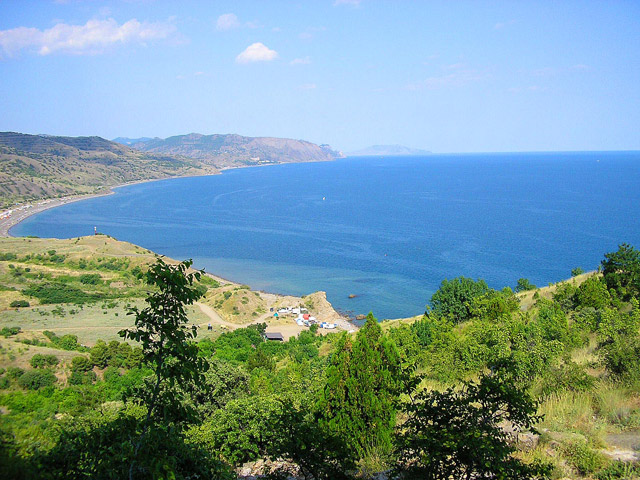 С юга Россия омывается теплыми водами черного моря.
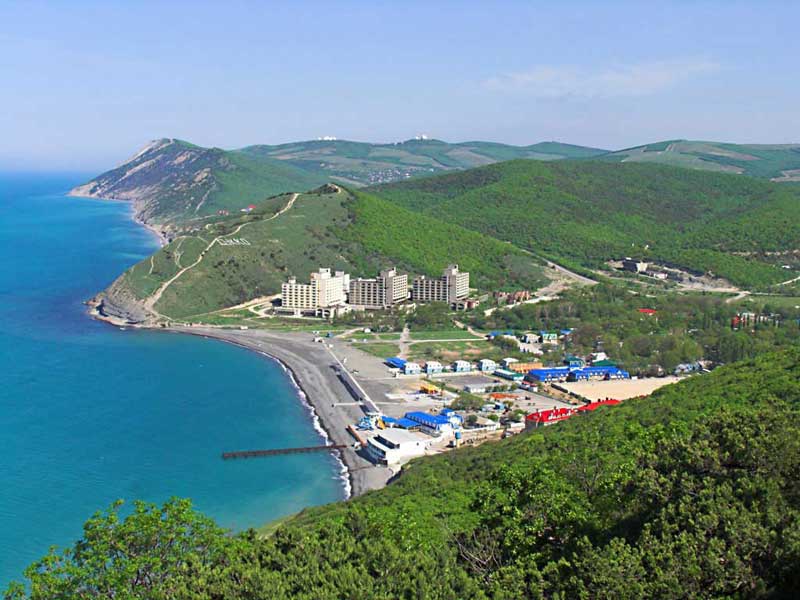 Черноморское побережье самое популярное место отдыха, 
лечения и туризма в России.
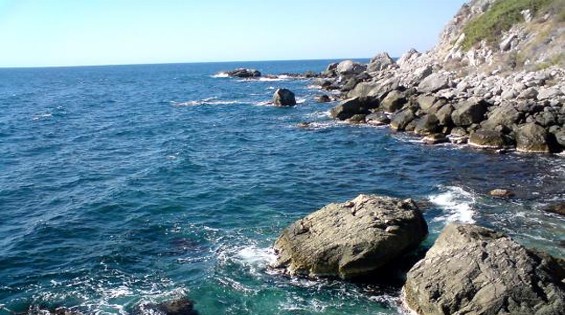 Автор: Новосёлова Мария Александровна
Воспитатель, д/с «Золотая рыбка -3», п. Юмас, 
Кондинский район, ХМАО-Югра.
Фотографии, использованные в презентации, 
                                            из интернет ресурсов.